IMPORTANT NOTICE
 
This confidential presentation (the "Presentation") has been prepared by Schönherr Rechtsanwälte GmbH ("Schoenherr") for the recipient to which it was sent and/or presented, and certain of that recipient’s affiliates, for information and discussion purposes only. 
  
Recipients of this Presentation should not treat the contents of this Presentation as a substitute for obtaining  specific advice relating to legal, regulatory, commercial, financial, audit and tax matters, and are to make their own independent assessments concerning such matters. 
  
Neither this Presentation, nor any part of it nor anything contained in this Presentation or referred to in it nor the fact of its distribution, should form the basis of or be relied on or act as a recommendation to pursue (or not to pursue) a particular course of action. 
  
The contents of this Presentation and any views expressed herein are confidential and may not, directly or indirectly, be copied, distributed, published or reproduced, in whole or in part, or disclosed to any other person. 
  
Schoenherr retains the right to request the return or destruction of this Presentation at any time.
Priprema za postupanje u parničnom postupku u praksi austrijskih sudova
Bojana Vareškić
12.05.2020
sadržaj
priprema za postupanje u parničnom postupku u praksi austrijskih sudova
organizaciona struktura u sudu – tko radi šta?
opis parničnog postupka u Austriji
organizacija procesnog materijala
podnošenje dokaza – tko? kada? kako?
sredstva komunikacije između suda i stranke
organizaciona struktura u sudu
priprema za postupanje u parničnom postupku u praksi austrijskih sudova
nadležnost sudova u parničnom postupku
priprema za postupanje u parničnom postupku u praksi austrijskih sudova
tijek parničnog postupka u Austriji
priprema za postupanje u parničnom postupku u praksi austrijskih sudova
tužba
priprema za postupanje u parničnom postupku u praksi austrijskih sudova
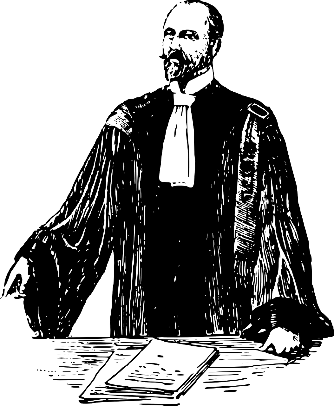 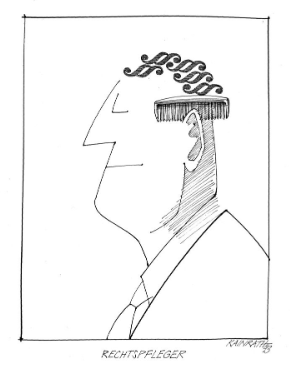 Dietmar Kainrath: Rechtspfleger, Jurisprudenz, 1993
„mandatni postupak“
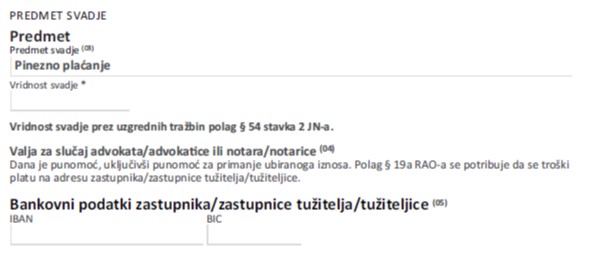 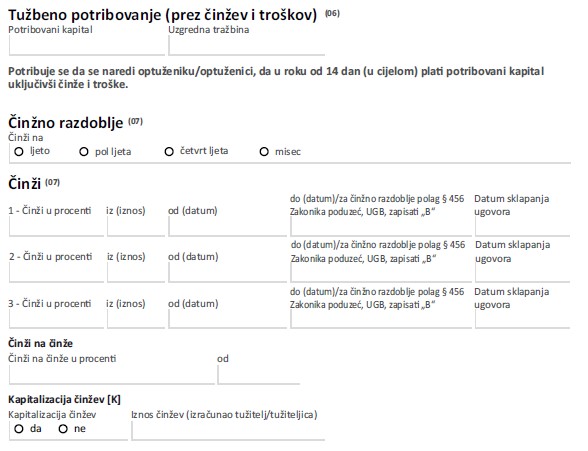 „ODLUKA

Nalaže se tuženiku da na priloženi prigovor pismeno odgovori u roku od 4 tjedna od obavijesti o ovoj odluci.

Protiv ove odluke nije dopuštena žalba.“
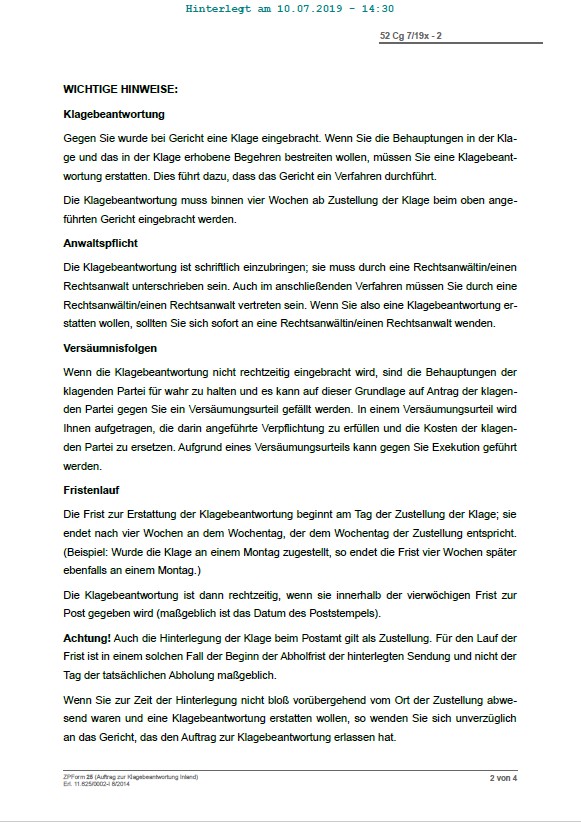 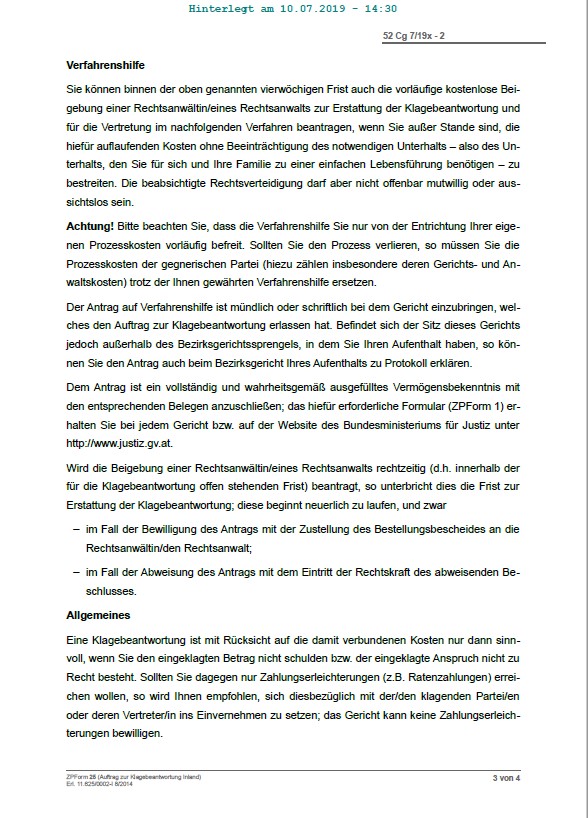 besplatna pravna pomoć
odgovor na tužbu
obvezno sudjelovanje odvjetnika
posljedice nedavanja odgovora na tužbu
zakonski rokovi
početak roka s dostavom tužbe
opća uputa
„mandatni postupak“
priprema za postupanje u parničnom postupku u praksi austrijskih sudova
poziv na pripremno ročište
priprema za postupanje u parničnom postupku u praksi austrijskih sudova
prirpremno ročište se obavezno održava za sljedeće svrhe:
replike stranaka na pismeni podnesak
vremenski okvir 
raspored izvođenja dokaza i radnji 
formalno ograničenje postupka na pojedinačne zahtjeve
pravna diskusija - stručno mišljenje suda
izvođenje dokaza: sud mora unaprijed najaviti
organizacija procesnog materijala
priprema za postupanje u parničnom postupku u praksi austrijskih sudova
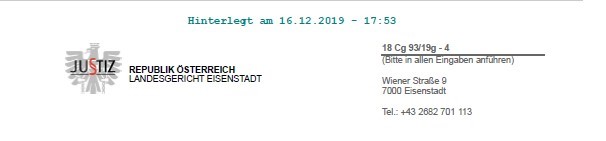 organizacija procesnog materijala
priprema za postupanje u parničnom postupku u praksi austrijskih sudova
organizacija pismenih dokaza
elektronski sudski akt
dokazni postupak
priprema za postupanje u parničnom postupku u praksi austrijskih sudova
do kraja glavne rasprave
glavna rasprava
priprema za postupanje u parničnom postupku u praksi austrijskih sudova
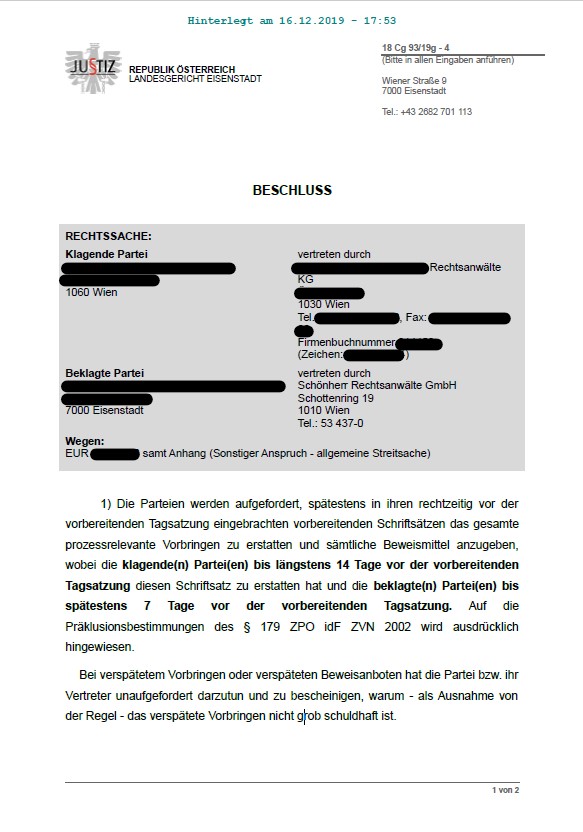 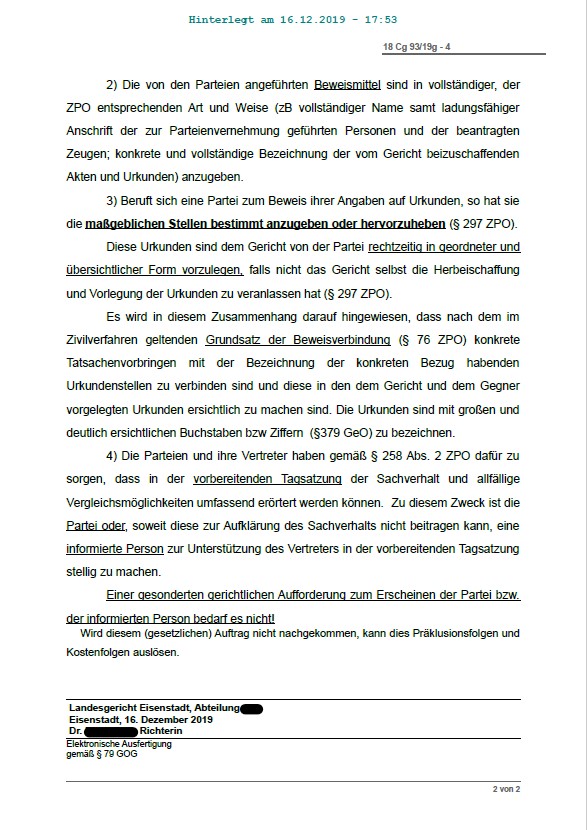 2) Dokazi koji su predani od stranaka moraju se navesti sukladno pravilima i načinu propisanim ZPP (npr. cjelovito ime uključujući adresu od osoba koje su stranke navele kao svjedoke; konkretne i cjelovite opise dokumenta i presuda dostupne sudu).
3) Poziva li se stranka kao dokaz svojih tvrdnji na presudu, mora ukazati ili istaknuti relevantna mjesta (članak 297 ZPP).
Te presude mora stranka pravovremeno i u preglednom obliku izložiti, u slučaju da sud sam ne pribavi navedene presude sebi na raspolaganje (članak 297 ZPP).
U skladu s navedenim se upućuje da se prema važećim načelima dokazivanja u građanskom postupku (članak 76 ZPP) treba povezati konkretne činjenične navode s navodima kako su izloženi u navedenim presudama i to mora biti jasno u dokumentima koji su predstavljeni sudu i protivniku. Presude se trebaju navesti čitkim i razumljivim slovima ili brojkama (članak 379 ZPP).
4) Stranke i njihovi zastupnici moraju sukladno članku 258 ZPP osigurati da se na pripremnom ročištu činjenice i svaka činjenična usporedba može sveobuhvatno objasniti. Zbog toga su stranke u mjeri u kojoj nisu u mogućnosti objasniti činjenice dužne postaviti informiranu osobu koja će pružiti podršku na pripremnom ročištu.
	Poseban sudski zahtjev za sudjelovanje stranke ili informirane osobe nije potreban.
Ako ovaj (zakonski) zahtjev nije ispunjen, to može prouzrokovati posljedice prekluzije i posljedice na troškove.
1) Stranke se pozivaju, da nadoknade sve argumente u vezi s procesom i da dostave sve dokaze, najkasnije u svojim pripremnim podnescima, dostavljenim na vrijeme prije pripremnog ročišta, pri čemu je rok za dostavu Tužitelju najkasnije do 14 dana prije pripremnog ročišta, a Tuženiku do najkasnije 7 dana prije pripremnog ročišta. Na posljedice prekluzije sukladno članku 179 Zakona o parničnom postupku ("ZPP") idf ZVN 2002 se izričito upućuje.
U slučaju kašnjenja podnesaka ili zakašnjelog podnošenja dokaza, stranka ili njen zastupnik dužni su demonstrirati, bez da se pitaju i zašto, kao iznimka od pravila, da kašnjenje nije uzrokovano krivnjom.
službena komunikacija
priprema za postupanje u parničnom postupku u praksi austrijskih sudova
Komunikacija izmedju suda i odvjetnika
ostali kanali komunikacije
Bojana Vareškić
T:  +43 1 534 37 50297
E:  b.vareskic@schoenherr.eu 


pozicija 	odvjetnik, Schoenherr 
područje rada	građansko procesualno parvo
obrazovanje 	Univerzitet Graz (Mag. iur. 2014; Mag. phil 2014)
radno iskustvo	općinski sud Grieskirchen; općinski sud Wels
	regionalni sud Wels	
članstvo 	Advokatska komora u Beču
jezike 	German, English, Bosnian/Croatian/Serbian
our footprint across europe
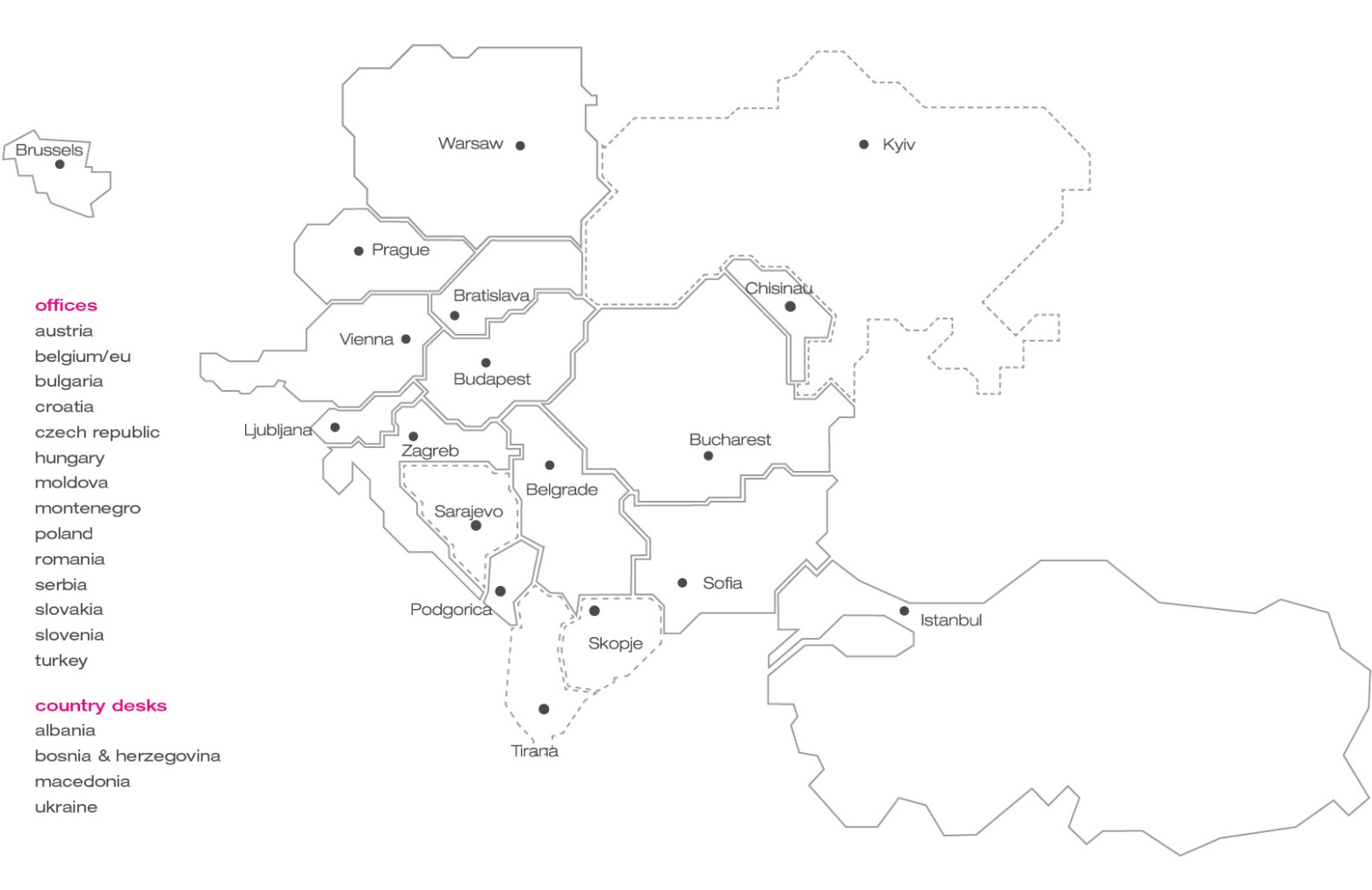 Schoenherr is one of the top corporate law firms in central and eastern europe. With our wide-ranging network of offices throughout CEE/SEE, we offer our clients unique coverage in the region. The firm has a long tradition of advising clients in all fields of commercial law, providing seamless service that transcends national and company borders. Our teams are tailor-made, assembled from our various practice groups and across our network of offices. Such sharing of resources, local knowledge and international expertise allows us to offer the client the best possible service.  www.schoenherr.eu